Komunikace a rozdíly v kultuře
Verbální komunikace v Evropě
Tykání a vykání
v Evropě používají tykání a vykání státy jako Česká republika, Slovensko,
Francie a Německo 
Angličtina používá u zdvořilého oslovení Mrs. nebo Mr. + příjmení 

Jména a příjmení
naše kultura – ženské příjmení končí koncovkou -ová, žena přebírá příjmení po
manželovi a děti po rodičích 
Rusko – děti mají křestní jméno + jméno a příjmení otce
např. Anglie, Německo – nepřechylují příjmení, manželé mají úplně stejné
Neverbální komunikace v Evropě
OK – Amerika = OK, Francie = nula/nic, Japonsko = peníze, Španělsko = může označovat homosexualitu
PŘIKYVOVÁNÍ – Evropa = souhlas, Bulharsko = nesouhlas
PALEC NAHORU – většina Evropy = sympatie, v některých italských a řeckých regionech znamená vulgární opak pro ,,to se mi líbí”, v Thajsku se používá místo vyplazování jazyka 
OTEVŘENÁ DLAŇ – normálně označení např. pro pět kusů, v Řecku ale znamená urážku a je podobná vztyčenému prostředníčku u nás
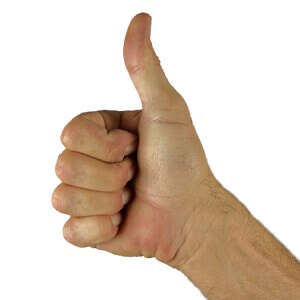 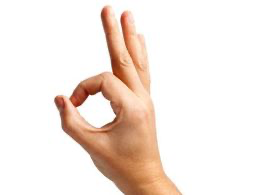 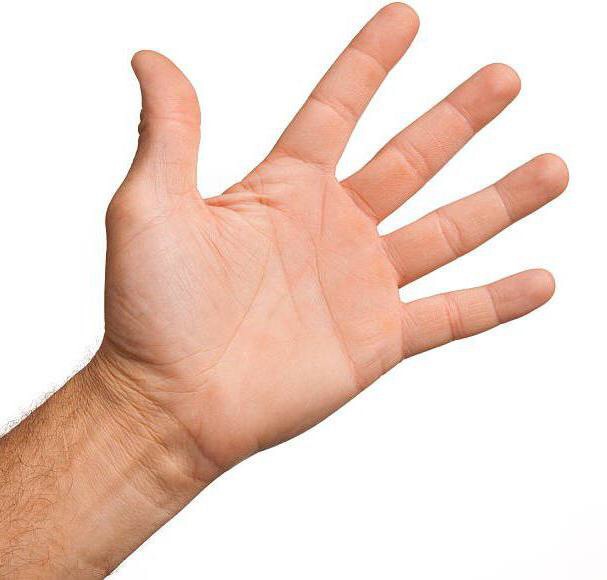 GESTO MÍRU – ve většině zemí Evropy a světa znamená toto gesto vítězství, Velká Británie, Austrálie a Nový Zéland používá naopak toto gesto když chce poslat druhého člověka ,,do háje”
POŠKRABÁNÍ SE POD BRADOU – ve Francii, Belgii a severní Itálii znamená toto gesto ,,zmiz odsud” nebo ,,vypadni”
RUCE V KAPSÁCH – ruce v kapsách nejsou ve Francii vnímány jako nevychovanost, ve Finsku nebo Velké Británii je to naopak projev nezdvořilosti
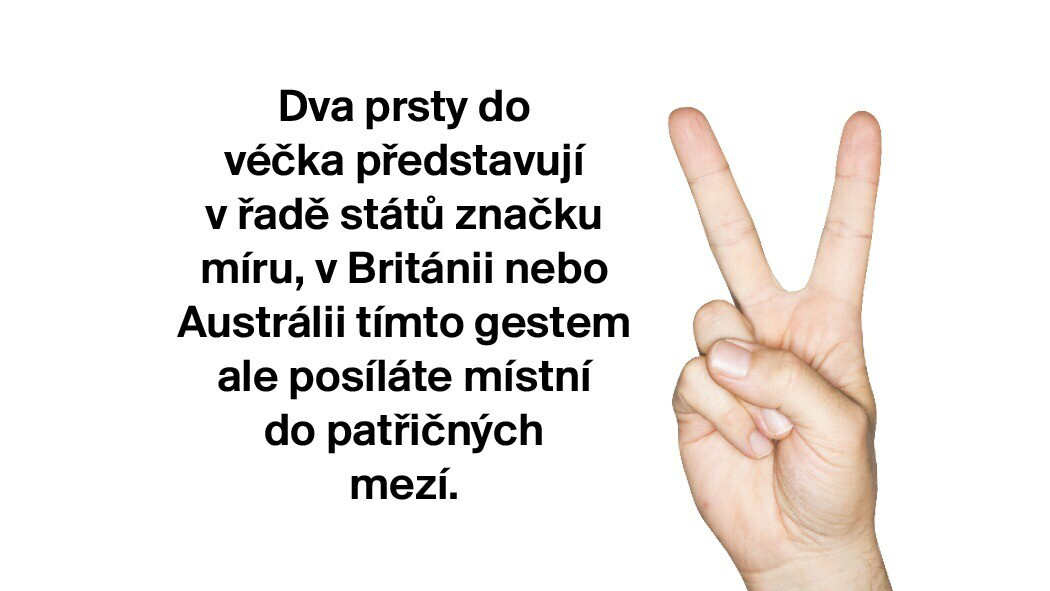 ZKŘÍŽENÉ PRSTY – v mnoha zemích Evropy i světa znamená toto gesto ,,hodně štěstí”, naopak ve Vietnamu znamená vulgární označení pro ženské pohlaví 
JDI PRYČ – v Ghaně znamená opak, tímto gestem voláte daného člověka k sobě blíž 
ROCKOVÉ GESTO – toto gesto používají zejména hudebníci a fanoušci rockových koncertů, naopak v Itálii, Portugalsku a Španělsku se tím snažíte někomu říct, že je mu jeho žena nevěrná
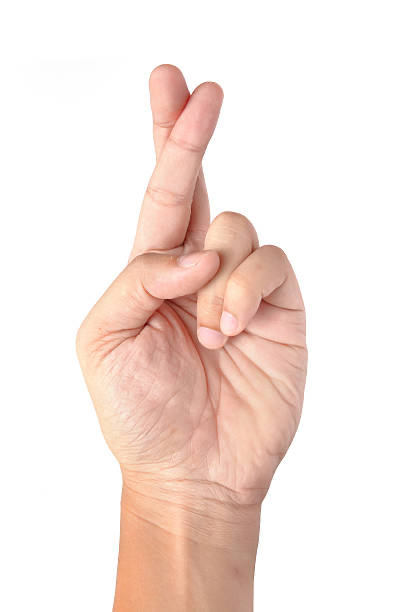 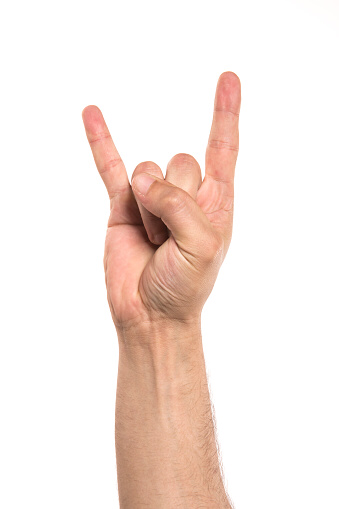 Zdroje
https://www.ervpojistovna.cz/cs/co-znamenaji-gesta-v-zahranici
https://www.szscb.cz/wp-content/uploads/2016/09/vy_32_inovace_ps8-bl-10.pdf
Komunikace v Asii
Široká nesourodá oblast
Ovlivněno kulturou, náboženstvím a filosofií
Východní a jihovýchodní oblasti (Vietnam, Čína, Japonsko)
důraz na úctu a respekt ke komunikačnímu partnerovi
neverbální komunikace převažuje verbální

Blízký východ (Turecko, SAE)
přímá a otevřenější komunikace
ovlivněno náboženstvím
Verbální komunikace
Oslovování – různé výrazy podle věku, pohlaví, sociálního postavení, míry respektu 

Hlasitost řeči – příliš hlasitý hovor či smích je neslušný, především ve veřejných prostorách 

Odmítnutí – nepřímé, spíše neverbální odmítnutí, ticho, „NE“ je známka neúcty
Neverbální komunikace
Oční kontakt – přímý oční kontakt je neslušný, klopení zraku je známka úcty

Pozdrav – úklona, podání ruky a fyzický kontakt není běžný, Namasté

Kývání hlavou – „poslouchám“, vážím si že se mnou mluvíš, ne vždy znamená „rozumím“ nebo „souhlasím“

Ukazování – ukazování prstem je neslušné, přivolání obsluhy rukou je však běžné

Přijímání předmětů – oběma rukama
Verbální komunikace
Neverbální komunikace
Oční kontakt – udržován po celou dobu jako v Evropě
Gesta – pohyby rukama odráží emoce a doplňují řeč
Pozdrav – obejmutí, polibek (neplatí pro ženy)
Fyzický kontakt – bližší než V Evropě, dotyky, muži se vodí za ruce
Ukazování – ukazování prstem je neslušné, ukazují bradou
Zdroje:
https://culturalatlas.sbs.com.au/
https://www.daytranslations.com/blog/asian-body-language/
Komunikační zvyky v Americe
Verbální komunikace v Americe
Otevřenost, přímost – verbálně vyjádřeno

Hlasitý řečový projev 

Výrazné užití humoru (ironický, osobitý)




https://culturalatlas.sbs.com.au/
Průcha, J. (2010). Interkulturní komunikace (Vyd. 1.). Praha: Grada.
DeVito, J. A., Bartůšek, M., & Rezek, J. (2001). Základy mezilidské komunikace (1. vyd.). Praha: Grada.
Neverbální komunikace v Americe
Zvyky, tabu a velké odlišnosti
Děkujeme za pozornost